White Elephant Gift Exchange
Gift 1
Gift 2
Gift 3
Gift 4
Gift 5
Gift 6
Gift 7
Gift 8
Gift 9
Gift 10
Gift 11
Gift 12
Gift 13
Gift 14
Gift 15
Gift 16
Gift 17
Gift 18
Gift 19
Gift 20
Gift 21
Gift 22
Gift 23
Gift 24
Gift 25
Step 1. Pick a gift from the table or steal someone else’s!
Step 2. If your gift was stolen, follow step 1 but remember, a gift can only be stolen once per round
Triple click to enter contents of Gift 1 here
Gift 1
Go Back
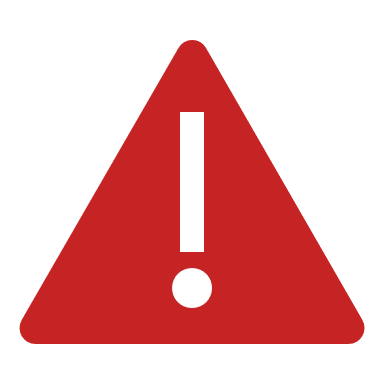 Buffer slide! Don’t forget to use the back button
Go Back
Triple click to enter contents of Gift 2 here
Gift 2
Go Back
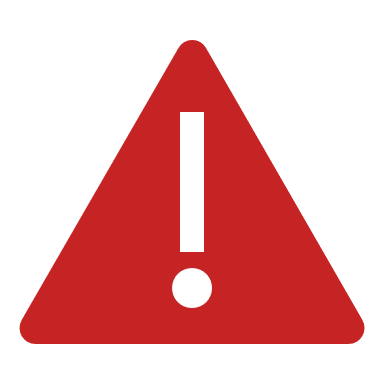 Buffer slide! Don’t forget to use the back button
Go Back
Triple click to enter contents of Gift 3 here
Gift 3
Go Back
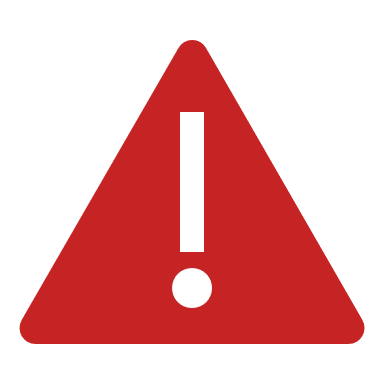 Buffer slide! Don’t forget to use the back button
Go Back
Triple click to enter contents of Gift 4 here
Gift 4
Go Back
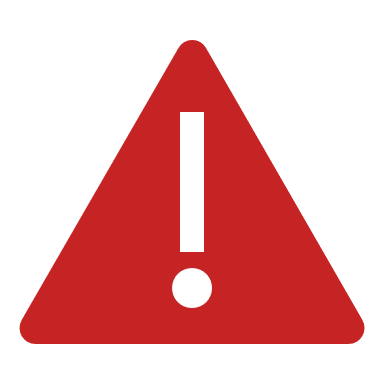 Buffer slide! Don’t forget to use the back button
Go Back
Triple click to enter contents of Gift 5 here
Gift 5
Go Back
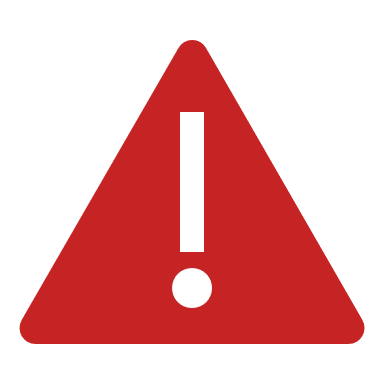 Buffer slide! Don’t forget to use the back button
Go Back
Triple click to enter contents of Gift 6 here
Gift 6
Go Back
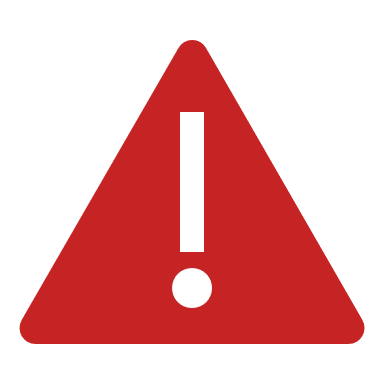 Buffer slide! Don’t forget to use the back button
Go Back
Triple click to enter contents of Gift 7 here
Gift 7
Go Back
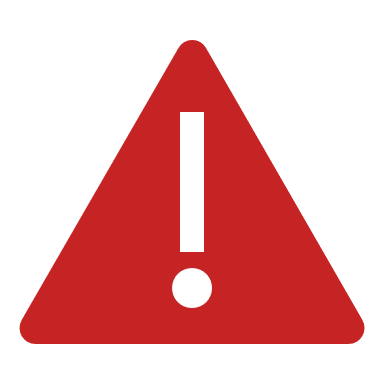 Buffer slide! Don’t forget to use the back button
Go Back
Triple click to enter contents of Gift 8 here
Gift 8
Go Back
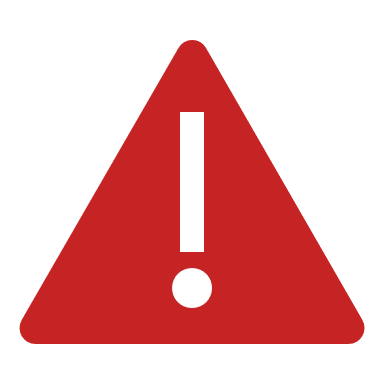 Buffer slide! Don’t forget to use the back button
Go Back
Triple click to enter contents of Gift 9 here
Gift 9
Go Back
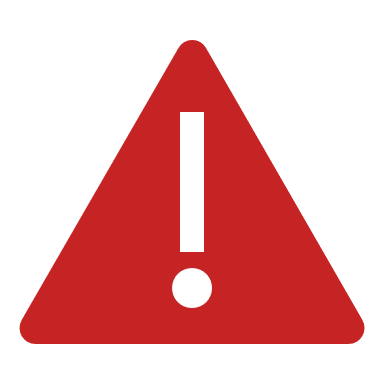 Buffer slide! Don’t forget to use the back button
Go Back
Triple click to enter contents of Gift 10 here
Gift 10
Go Back
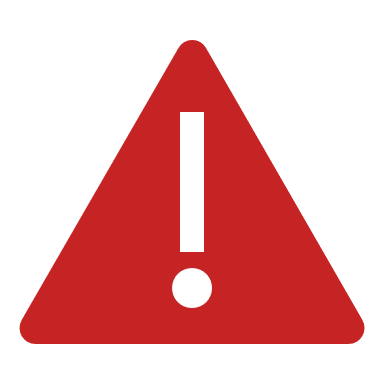 Buffer slide! Don’t forget to use the back button
Go Back
Triple click to enter contents of Gift 11 here
Gift 11
Go Back
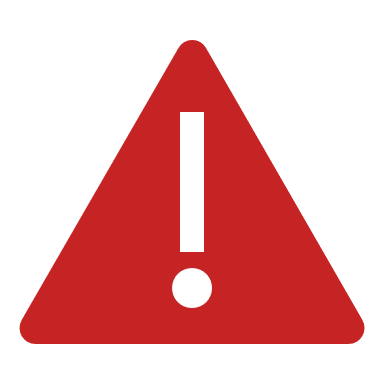 Buffer slide! Don’t forget to use the back button
Go Back
Triple click to enter contents of Gift 12 here
Gift 12
Go Back
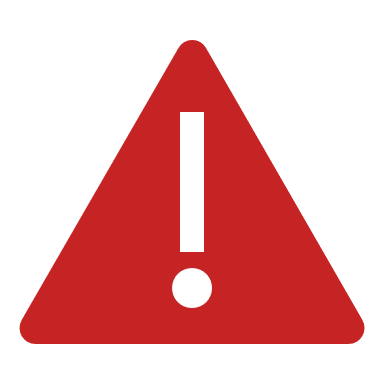 Buffer slide! Don’t forget to use the back button
Go Back
Triple click to enter contents of Gift 13 here
Gift 13
Go Back
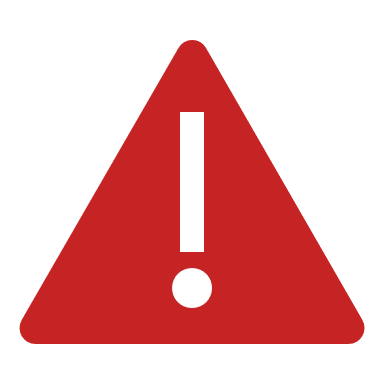 Buffer slide! Don’t forget to use the back button
Go Back
Triple click to enter contents of Gift 14 here
Gift 14
Go Back
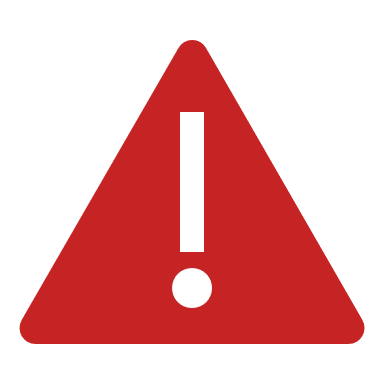 Buffer slide! Don’t forget to use the back button
Go Back
Triple click to enter contents of Gift 15 here
Gift 15
Go Back
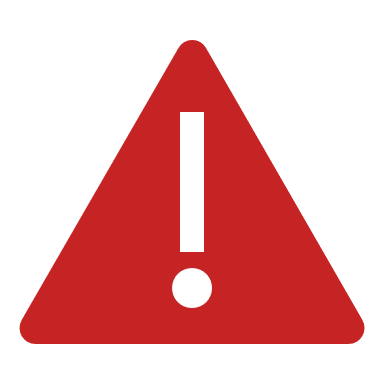 Buffer slide! Don’t forget to use the back button
Go Back
Triple click to enter contents of Gift 16 here
Gift 16
Go Back
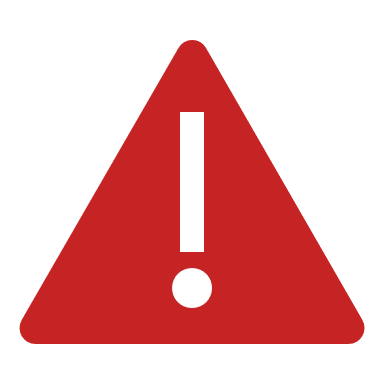 Buffer slide! Don’t forget to use the back button
Go Back
Triple click to enter contents of Gift 17 here
Gift 17
Go Back
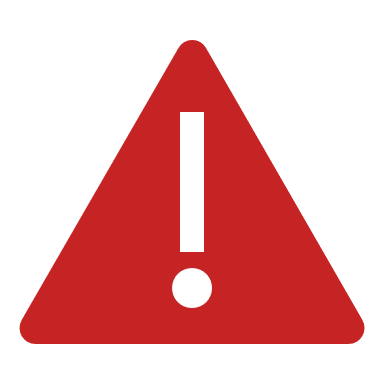 Buffer slide! Don’t forget to use the back button
Go Back
Triple click to enter contents of Gift 18 here
Gift 18
Go Back
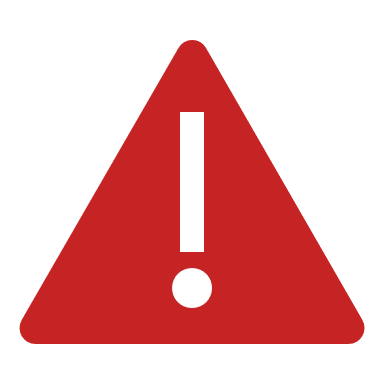 Buffer slide! Don’t forget to use the back button
Go Back
Triple click to enter contents of Gift 19 here
Gift 19
Go Back
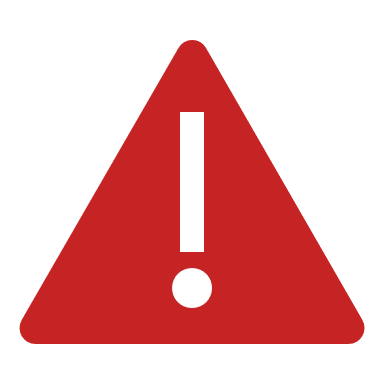 Buffer slide! Don’t forget to use the back button
Go Back
Triple click to enter contents of Gift 20 here
Gift 20
Go Back
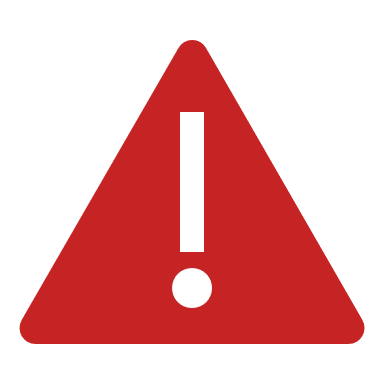 Buffer slide! Don’t forget to use the back button
Go Back
Triple click to enter contents of Gift 21 here
Gift 21
Go Back
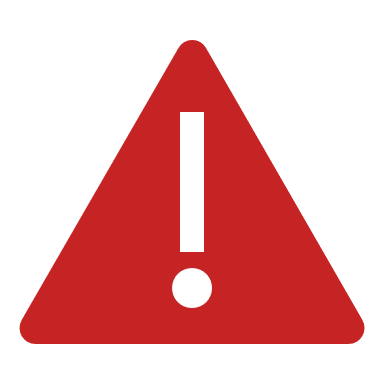 Buffer slide! Don’t forget to use the back button
Go Back
Triple click to enter contents of Gift 22 here
Gift 22
Go Back
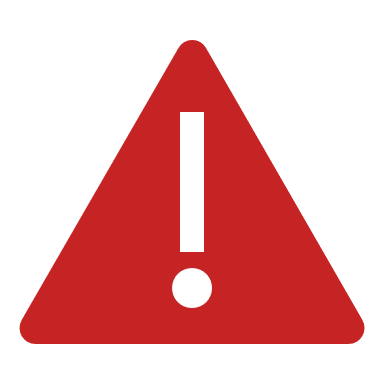 Buffer slide! Don’t forget to use the back button
Go Back
Triple click to enter contents of Gift 23 here
Gift 23
Go Back
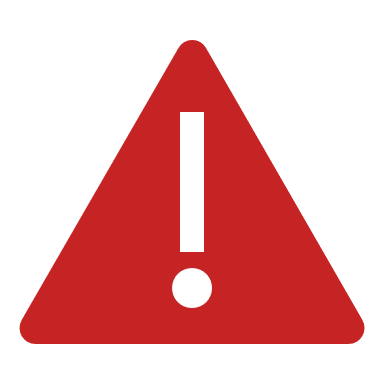 Buffer slide! Don’t forget to use the back button
Go Back
Triple click to enter contents of Gift 24 here
Gift 24
Go Back
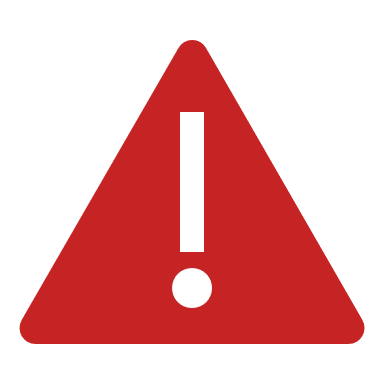 Buffer slide! Don’t forget to use the back button
Go Back
Triple click to enter contents of Gift 25 here
Gift 25
Go Back
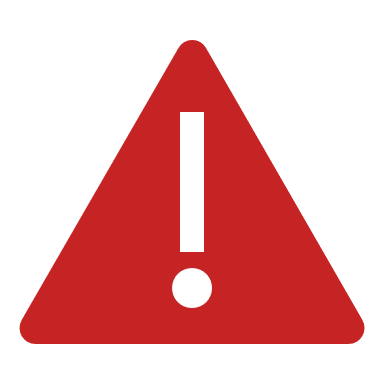 Buffer slide! Don’t forget to use the back button
Go Back